Yoga mara: Tailor Made wellness
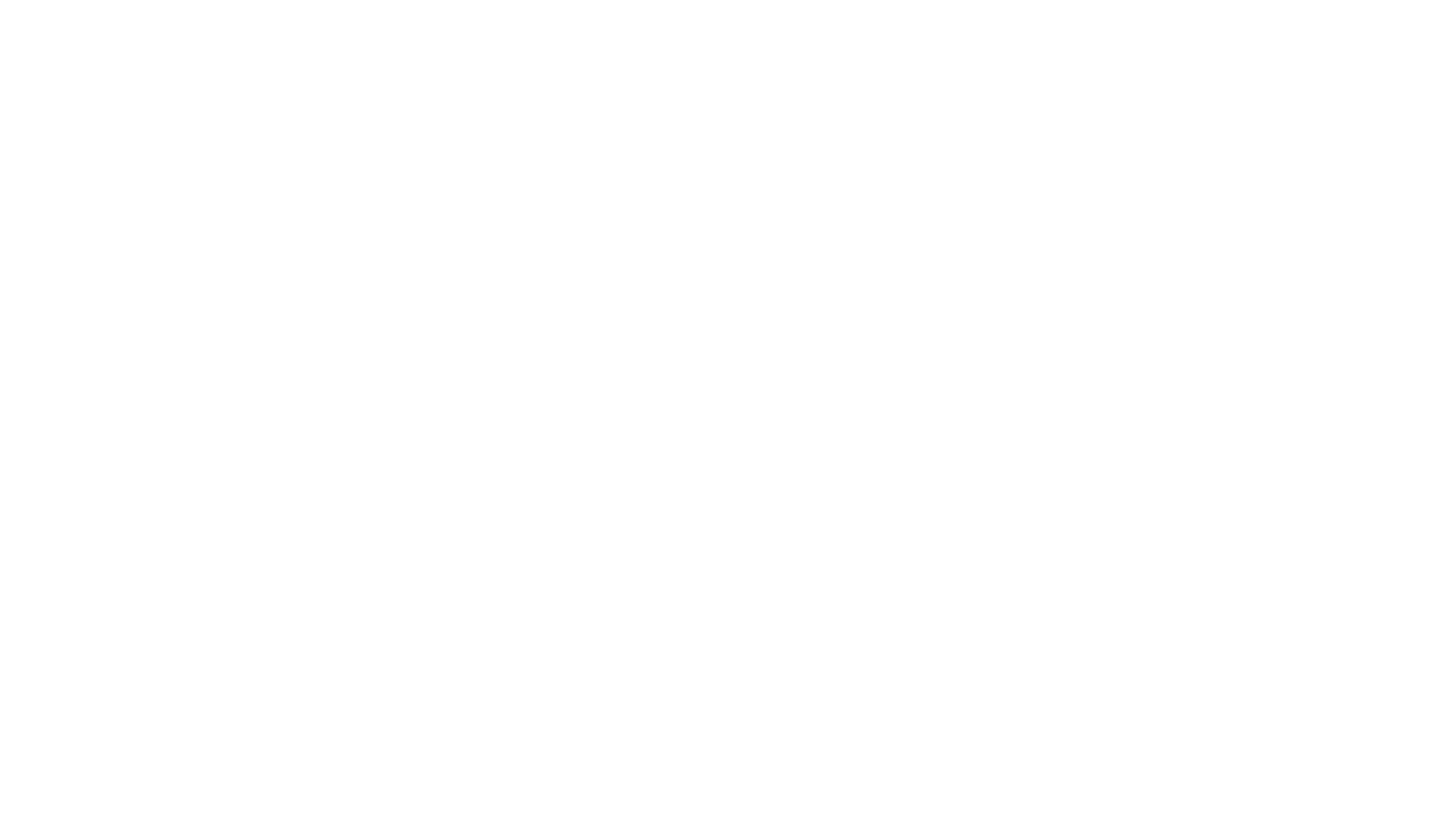 Introducing yoga mara
Yoga Mara Co-Founders: 
Galway sisters: Hannah & Rachel Healy
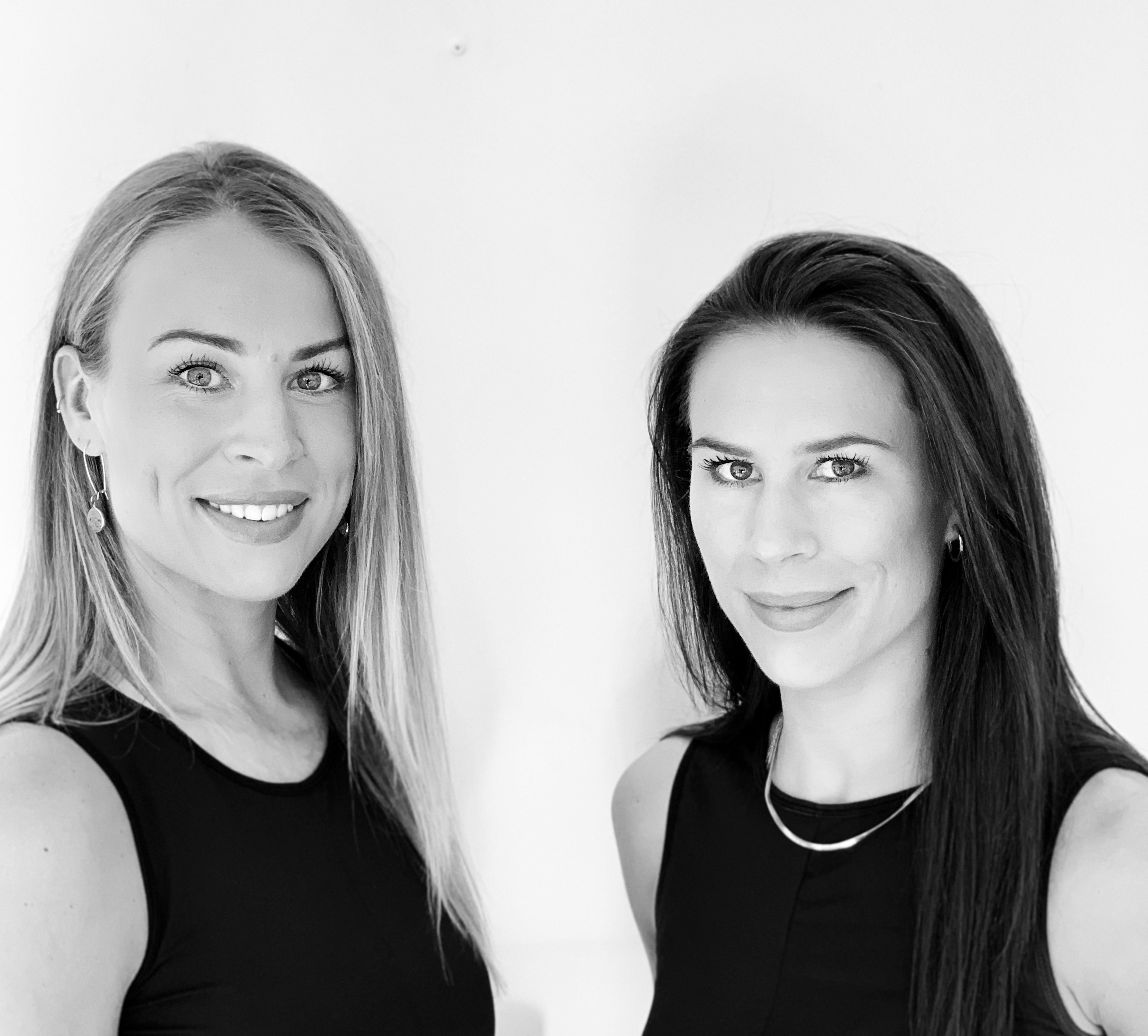 Yoga Mara aims to bring balance and calm back into the hectic lives of their guests through yoga, meditation, nutrition and inspiring conversation. 

The Yoga Mara philosophy is simple… take time. Time to relax, refresh and revitalise.
 
Rachel and Hannah are both qualified yoga instructors whose hands-on approach and attention to detail differentiates Yoga Mara as a genuinely 5* wellness experience unlike any other. Rachel has completed her MBCT/MBSR training in Mindfulness Based Cognitive Therapy while Hannah has recently qualified as a Holistic Massage Therapist. With contrasting personalities, both sisters bring a Yin & Yang energy to every Yoga Mara adventure, making it an unforgettable experience for each guest.
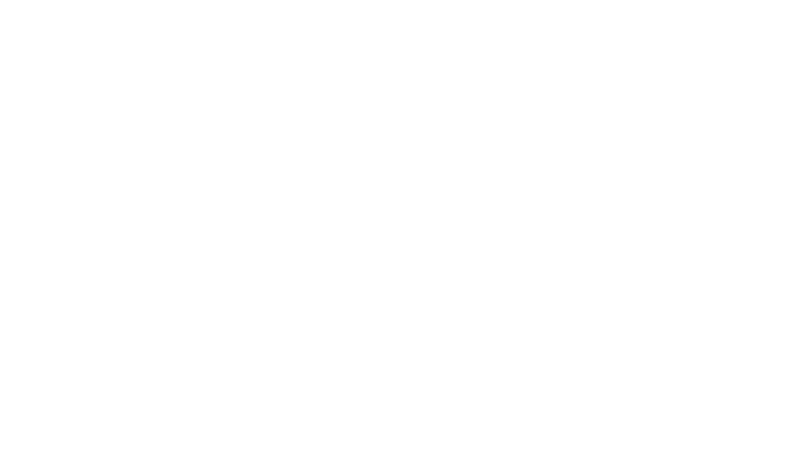 Meet the extended yoga mara team of wellness experts
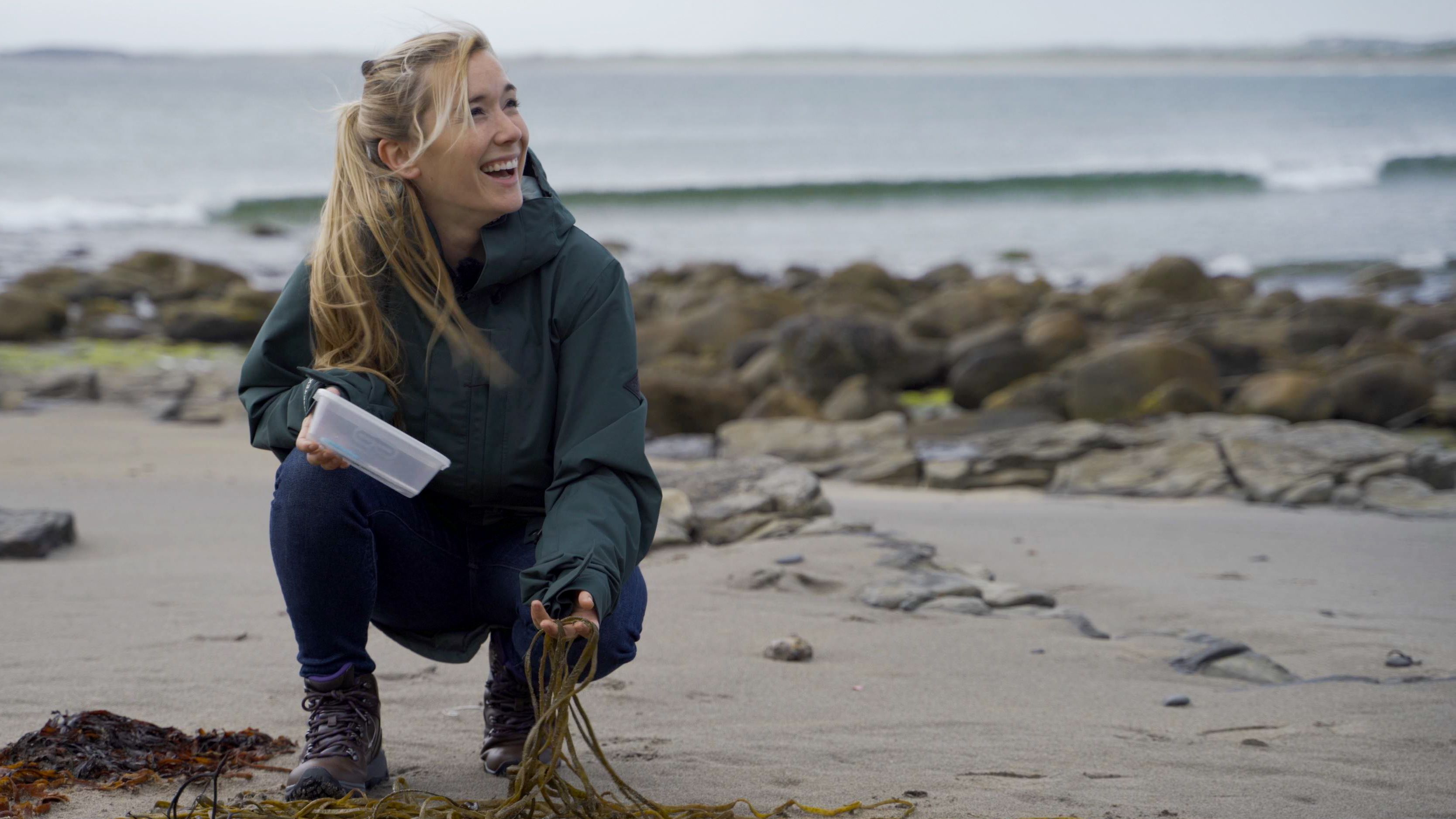 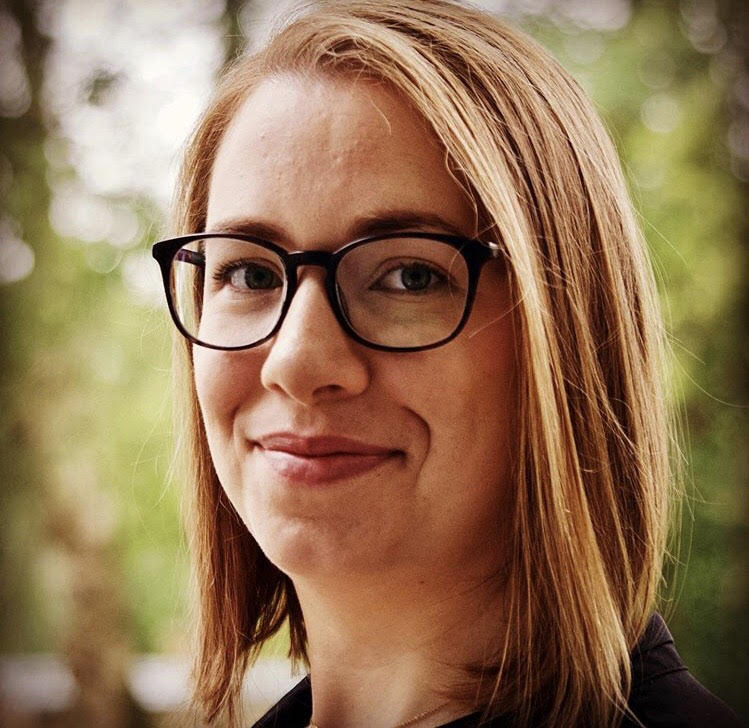 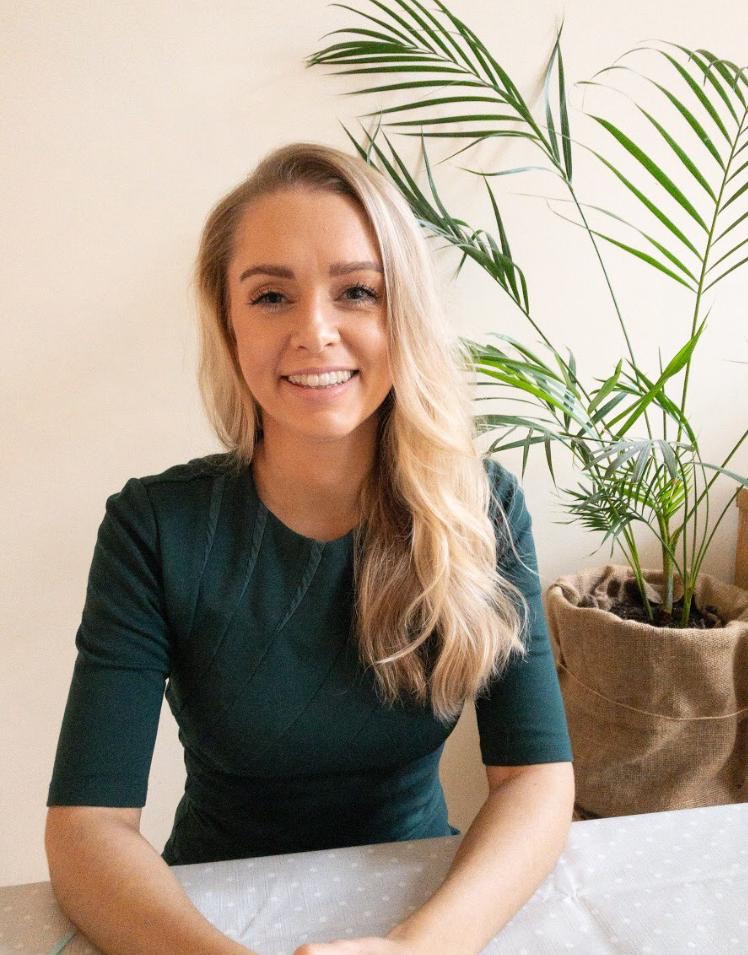 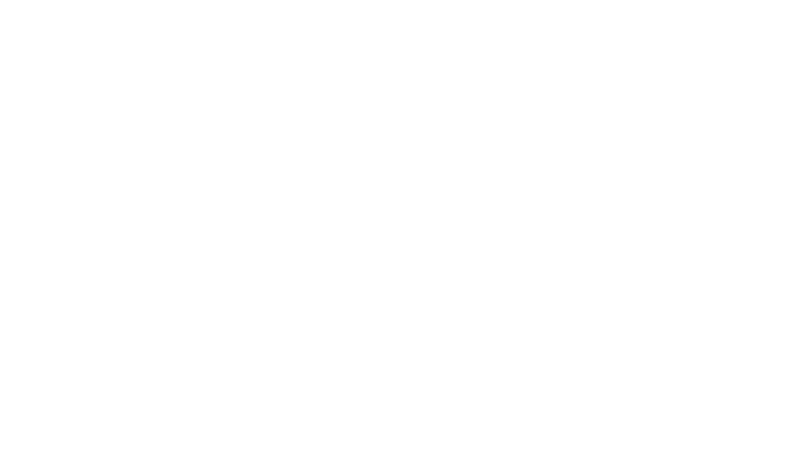 Mindful Art Therapist & Mindfulness Coach,
Brigid Nee
Professional Clinical Nutritionist,
Jessica O’ Dwyer.
Marine Biologist, Sustainability Expert 
& Published Chef, Finn Ni Fhaolain
wellness offerings
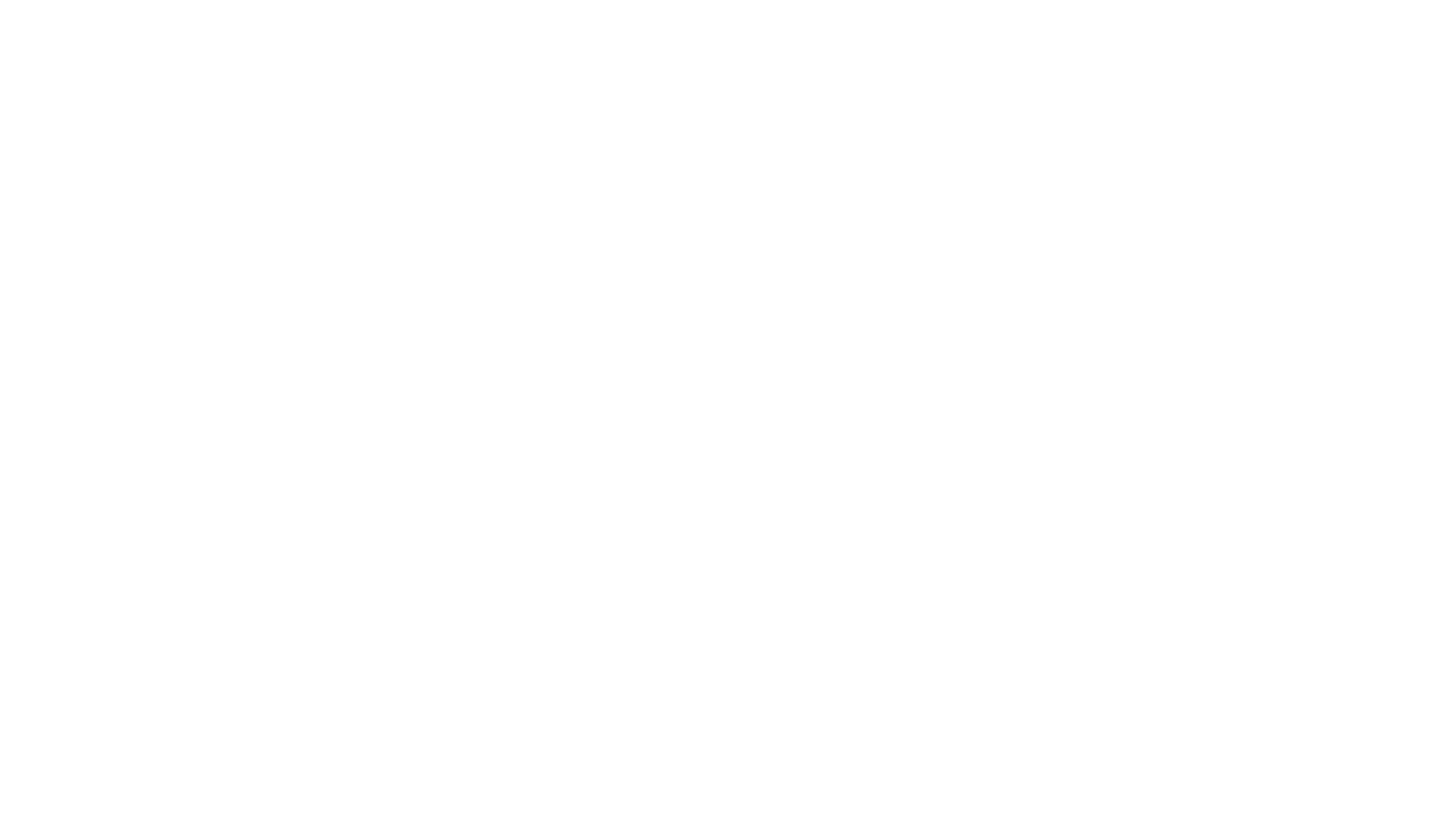 Personalised private yoga class
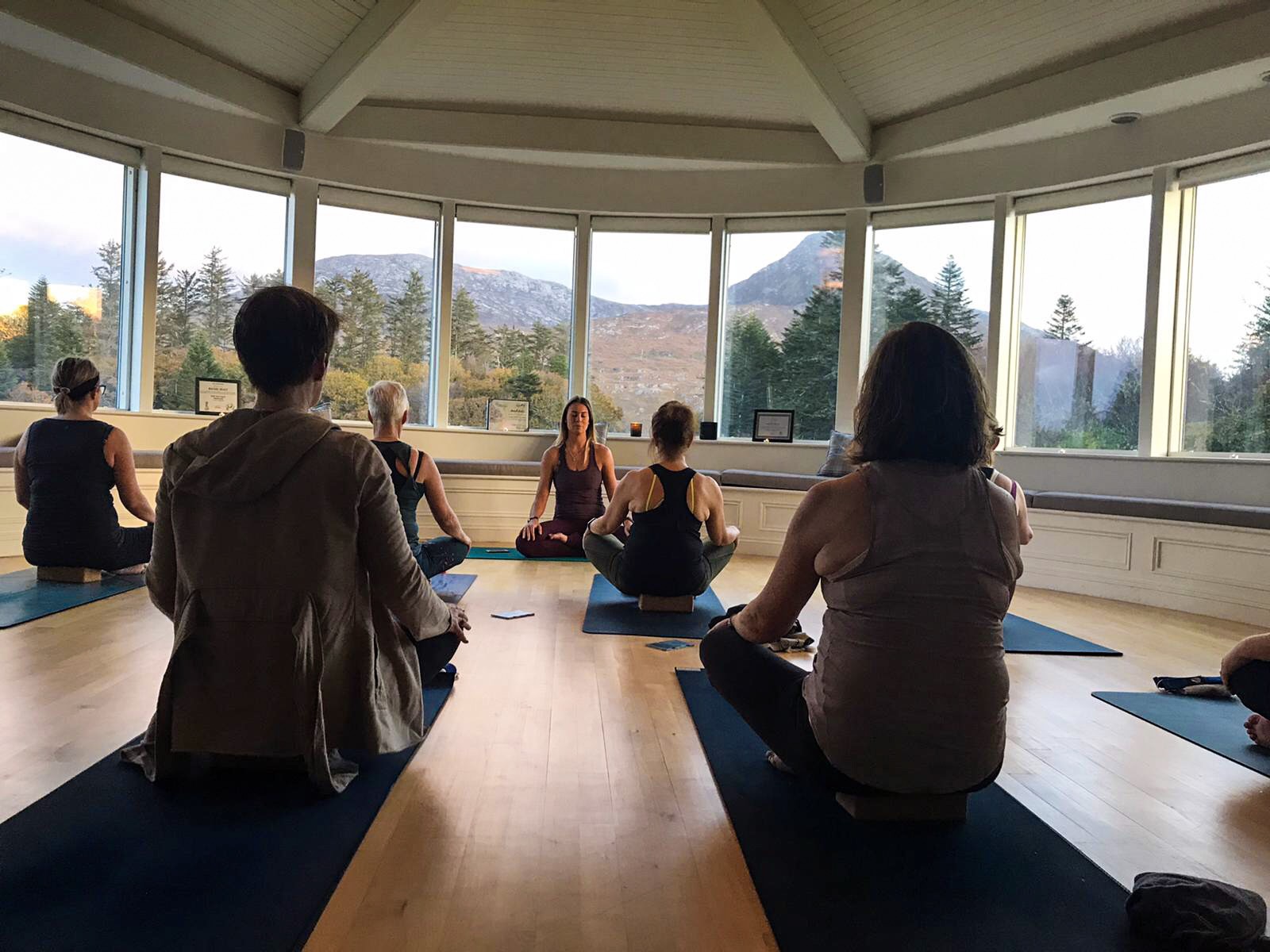 Detailed Inclusions:
Private 60mins yoga and mindfulness class for group (min 6 pax, max 15 pax) or individual/couples (alternative time possible) 
2 x yoga instructors – one to lead the class and the other to offer hands on assist
Exclusive opportunity to help design your specialised yoga practice 
All yoga equipment: yoga mats, blocks, straps, bolsters, blankets and face cloths
Essential oils to relax body and mind 
Gentle head and neck massage during Savasana 
Yoga Mara tote bag including surprise gift
Yoga Mara bring wellness to you- you decide location and venue
Private guided meditation
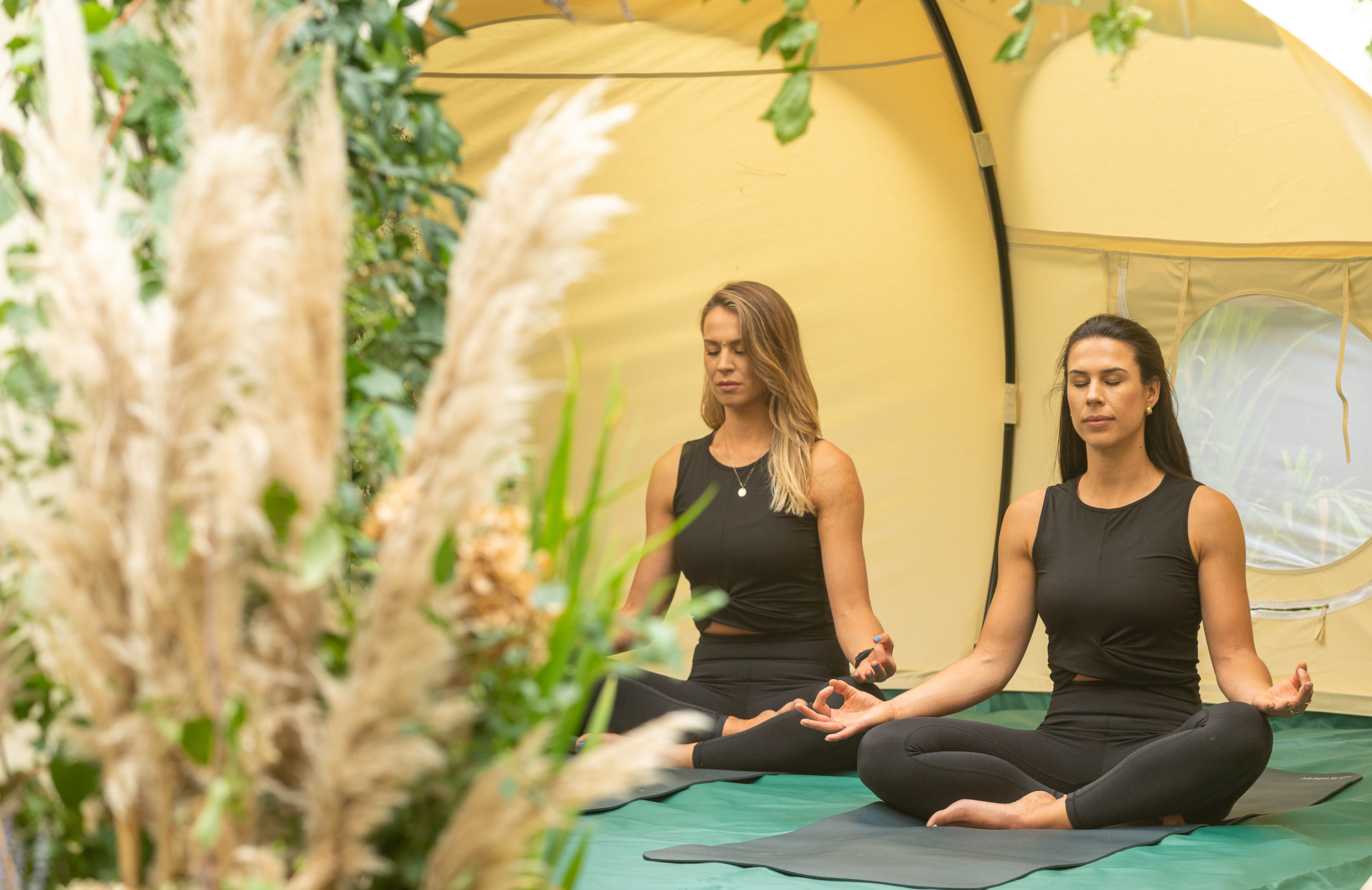 Detailed Inclusions:
Private 20-30mins guided meditation for group (min 6 pax, max 15 pax) or individuals/couples (alternative duration time possible) 
Gentle head massage at the beginning of the meditation using Lavender essential oil
All meditation equipment: yoga mats, bolsters, blankets and face cloths
Yoga room décor: incense, candles, lanterns, diffuser and speaker 
Yoga Mara tote bag including surprise gift
All inclusive wellness escape
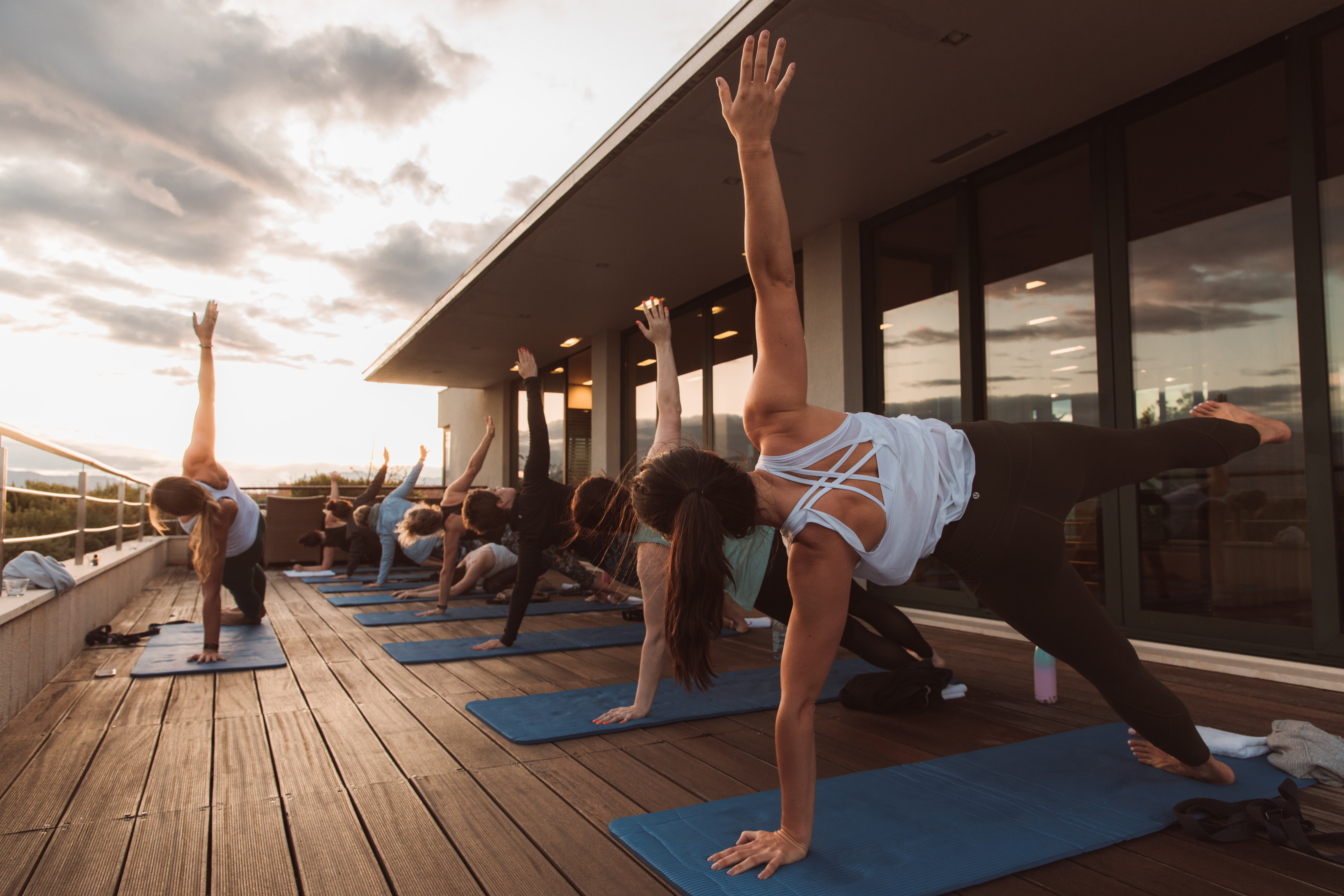 Detailed Inclusions
Min of 2 x nights bed & breakfast in venue of your choice. 
Healthy and substantial dinner each evening (lunch inclusion optional).
2 x yoga classes each day- Vinyasa flow and evening Yin/Restorative/Yoga Nidra. 
Guided meditations & welcoming circle.
Exclusive opportunity to design your dream wellness escape with Rachel & Hannah.
Both Rachel & Hannah on site over the entire duration of escape to make sure all needs are met.
2 x yoga instructors for each yoga class.
All inclusive wellness escape
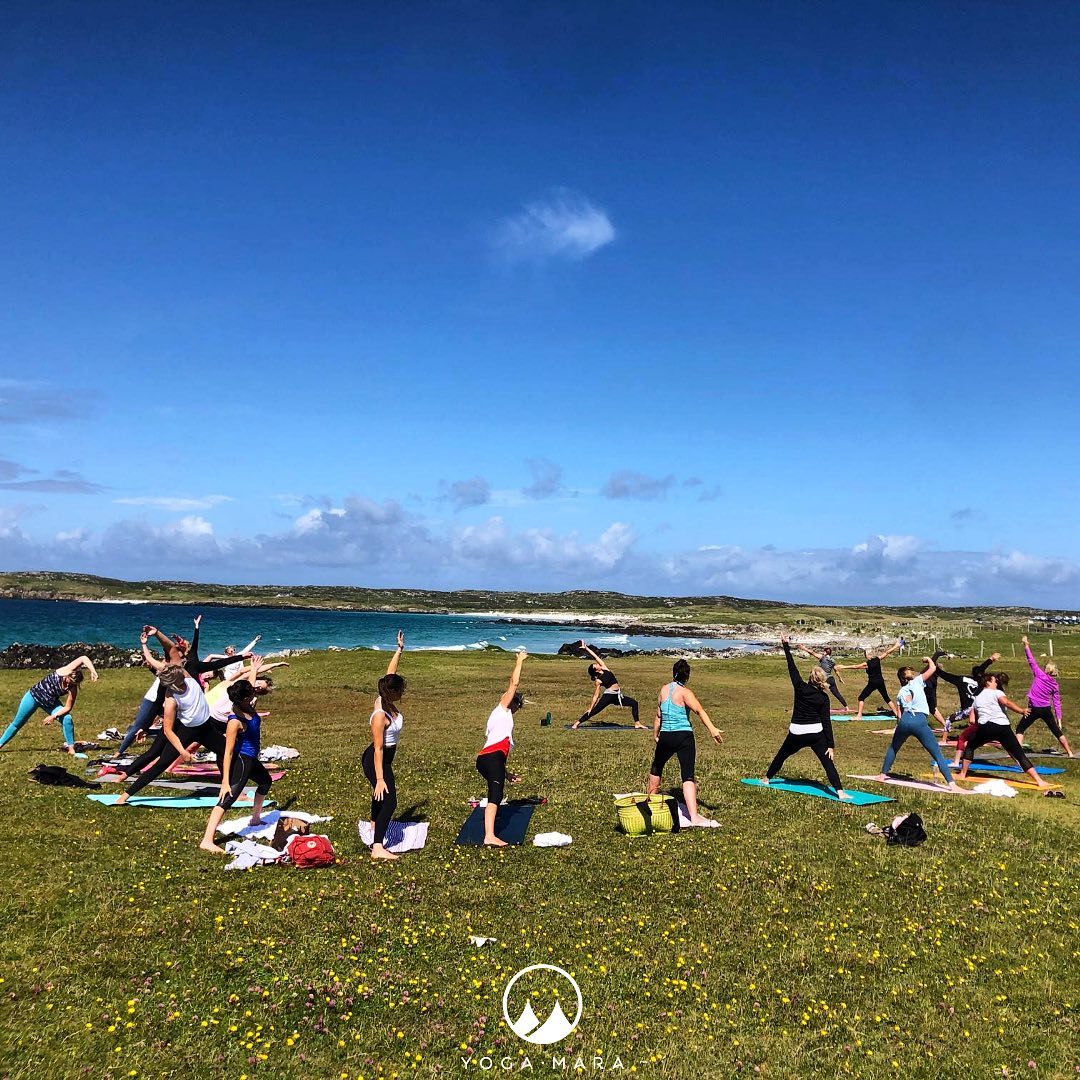 Detailed Inclusions
All yoga equipment: yoga mats, blocks, straps, bolsters, blankets and face cloths.
Essential oils to help relax and revitalise the body and mind.
Gentle head and neck massage during Savasana.
Yoga room décor: incense, candles, lanterns, diffuser and speaker. 
Yoga Mara tote bag including surprise gift.
All inclusive wellness escape
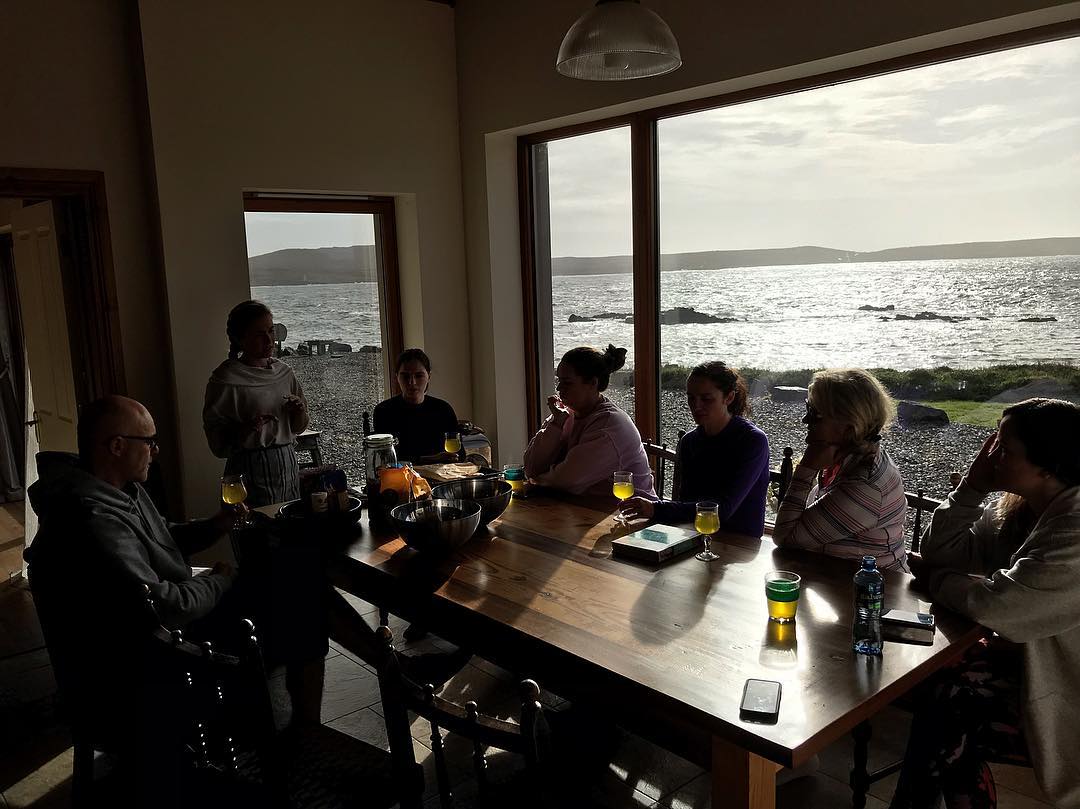 Additional Inclusions: 
Cooking demonstration with property head chef
Natural Skincare demonstration with sustainable chef and marine biologist, Finn Ni Fhaoilain
Full body holistic massage
Guided meditation class 
Yoga workshop – exploring the fundamentals of yoga
Mindfulness Art Therapy workshop 
Nutrition workshop 
Range of on-site activities available at hotel/property of your choice
Mindful art therapy with yoga mara
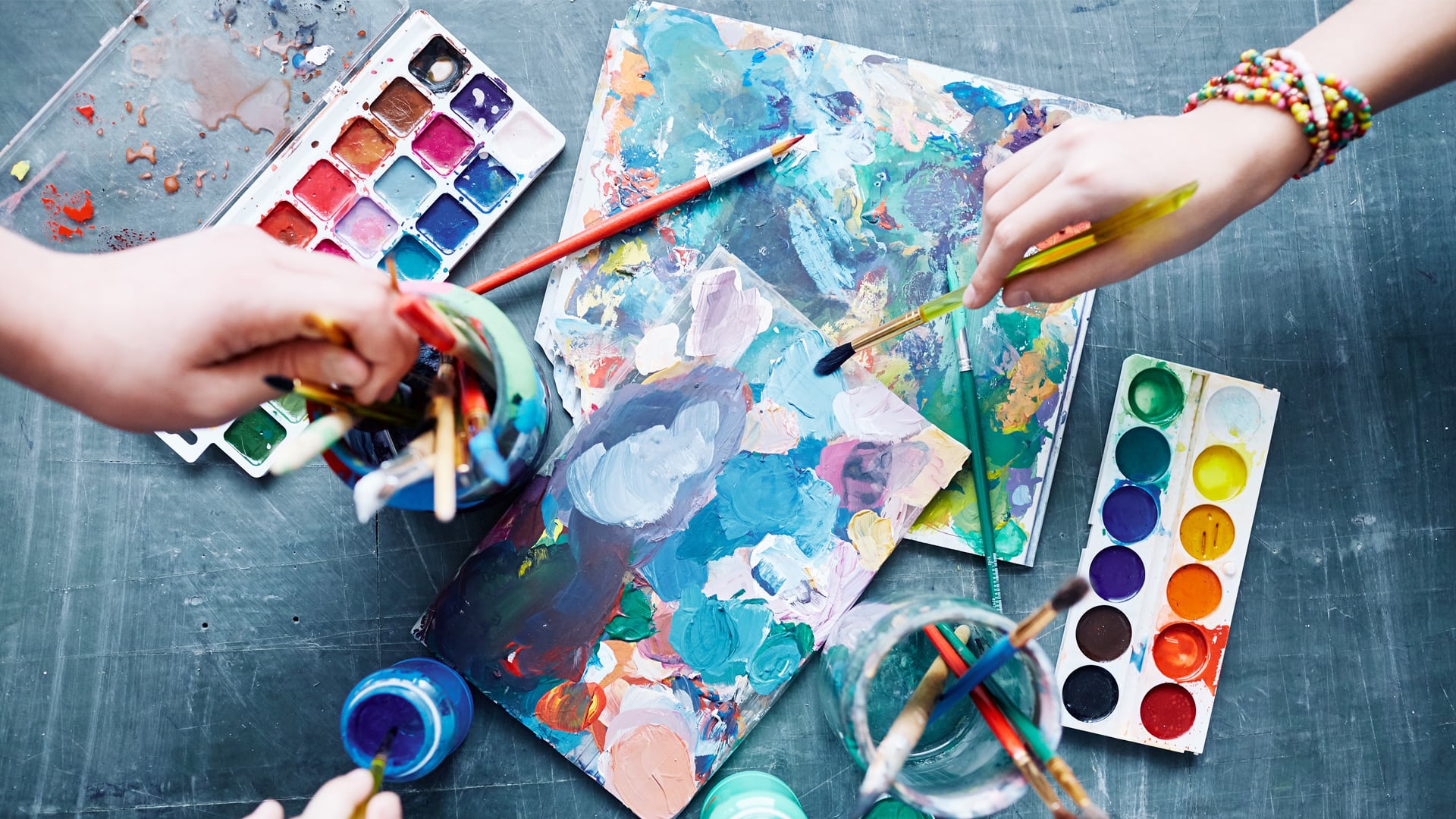 Mindful art therapy
Session with Brigid Nee, 
Art Psychotherapist BA (Hons), MA IACAT, IACAP

Brigid has been qualified as an Art Psychotherapist for 6 years and is currently training as a Mindfulness Teacher. 

Through mindful art workshops participants are being gently introduced to this process of communicating through art making, whilst sparking joy at their creative capabilities. This workshop is suitable for anyone, no previous experience of art making is required. The end goal is not to create a beautiful work of art but to explore oneself through the process of creating.
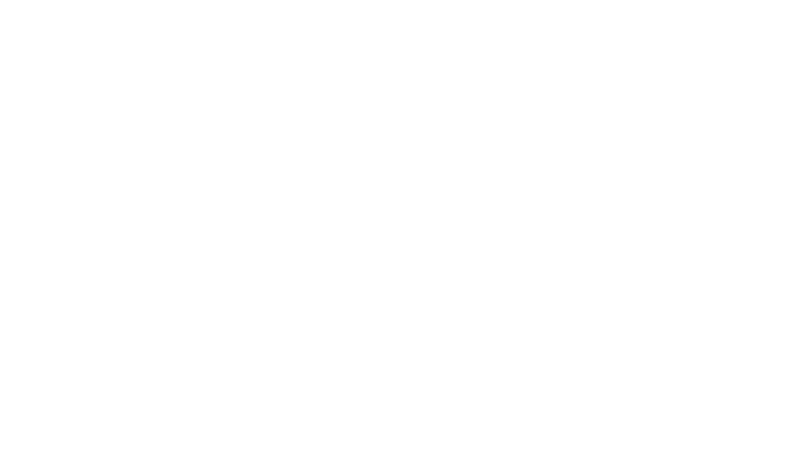 Nutritional wellness with yoga mara
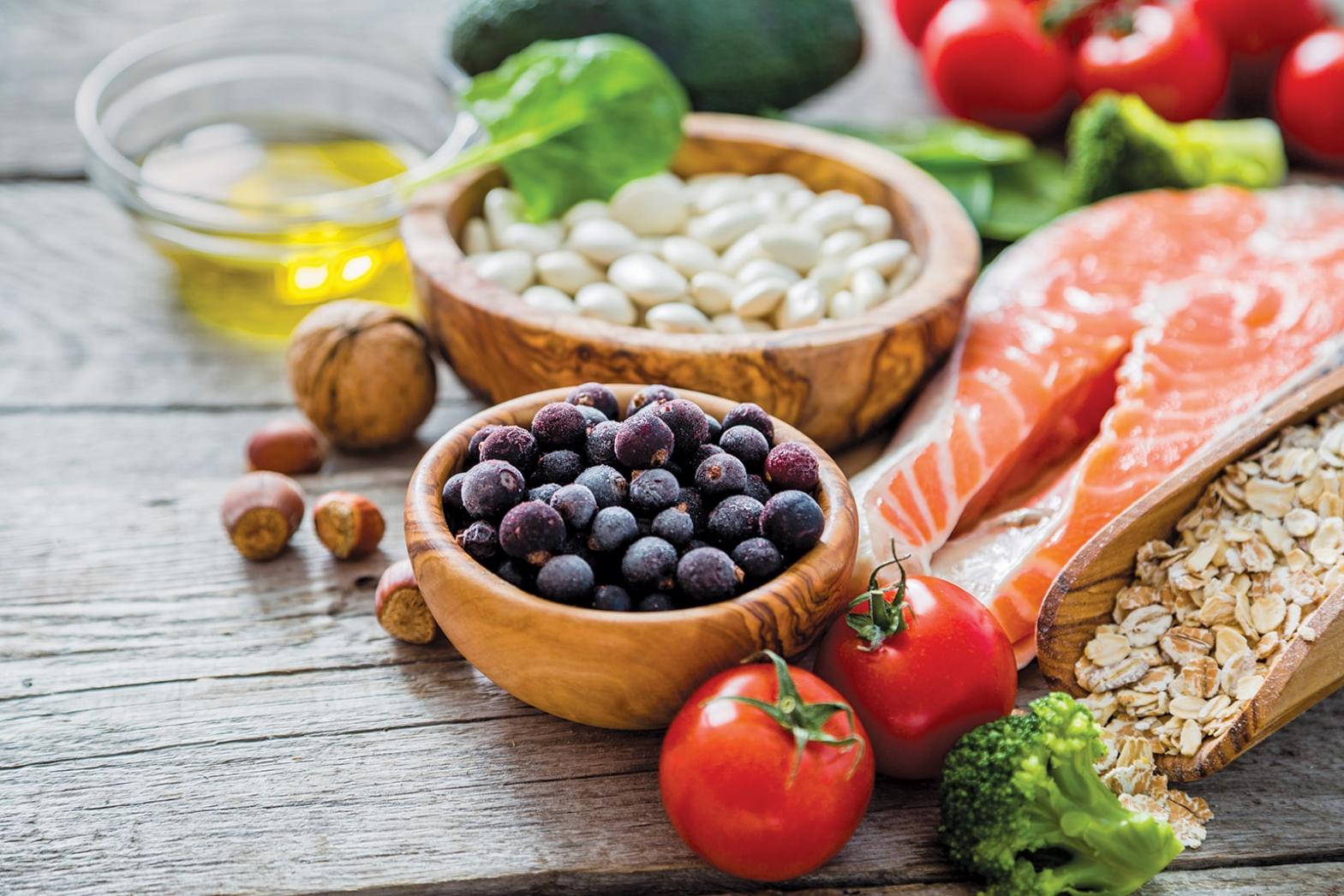 The Nutrition Guide: 
Session with Professional Clinical Nutritionist,
Jessica O’ Dwyer.

Jessica, originally from Galway, has been living in London for the last few years practicing as a Clinical Educator at Genova Diagnostics and a Clinical Nutritionist at The London Clinic of Nutrition. 

Jessica has a wealth of knowledge, experience and expertise in so many areas, including; gut health, hormonal imbalance, nutrition and preventative medicine.
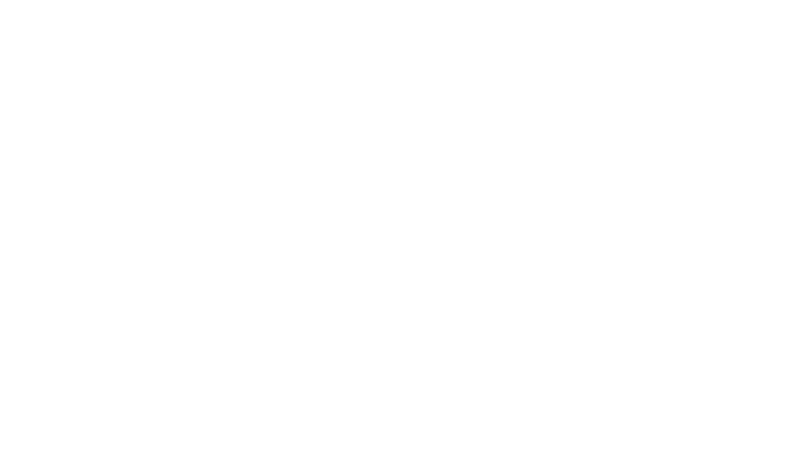 Sustainability with yoga mara
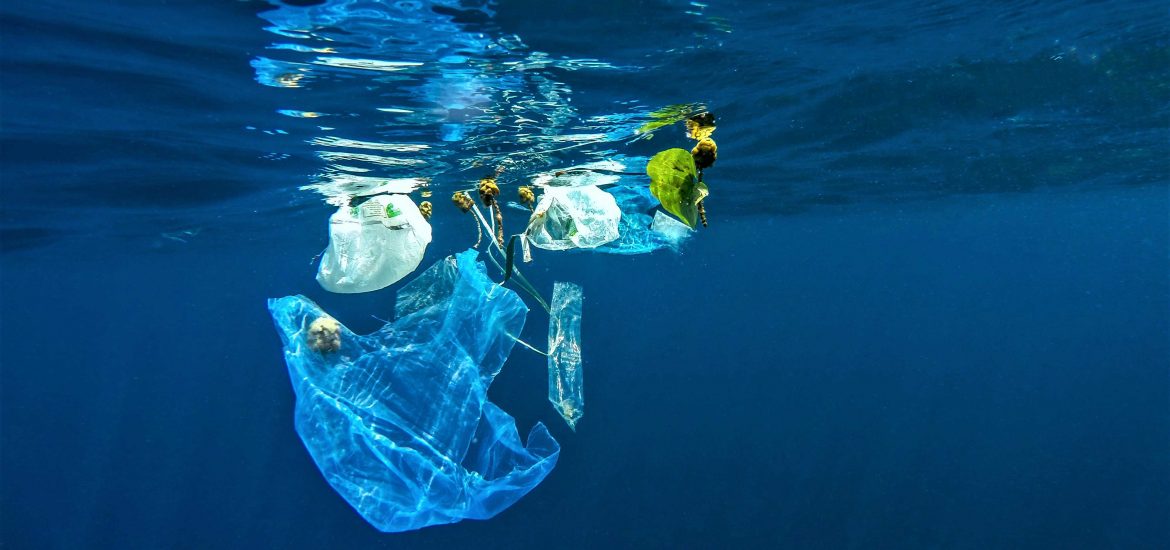 Reducing plastic & intro to zero waste 
With a background in marine biology & ocean science Finn shares her first-hand experience of dealing with plastics in our oceans & give tips and advice on how to greatly reduce plastic use & food waste 

Natural Skincare
Tips & tricks on incorporating natural skincare into your daily routine plus lots of simple recipes & swaps you can make yourself
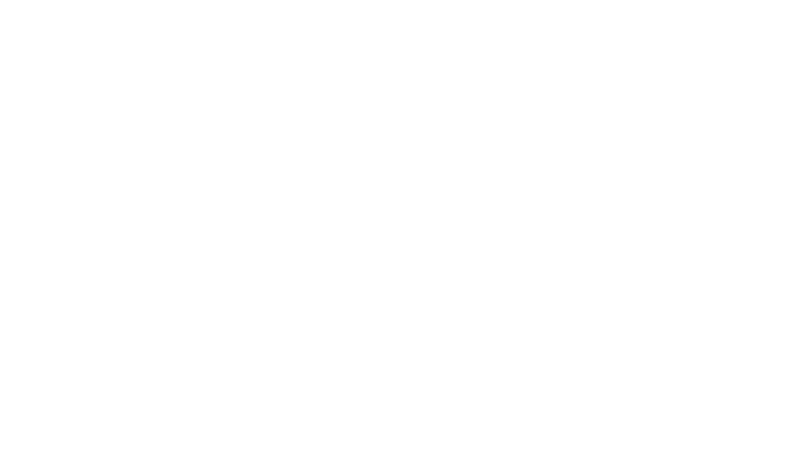 Yoga mara virtual wellness
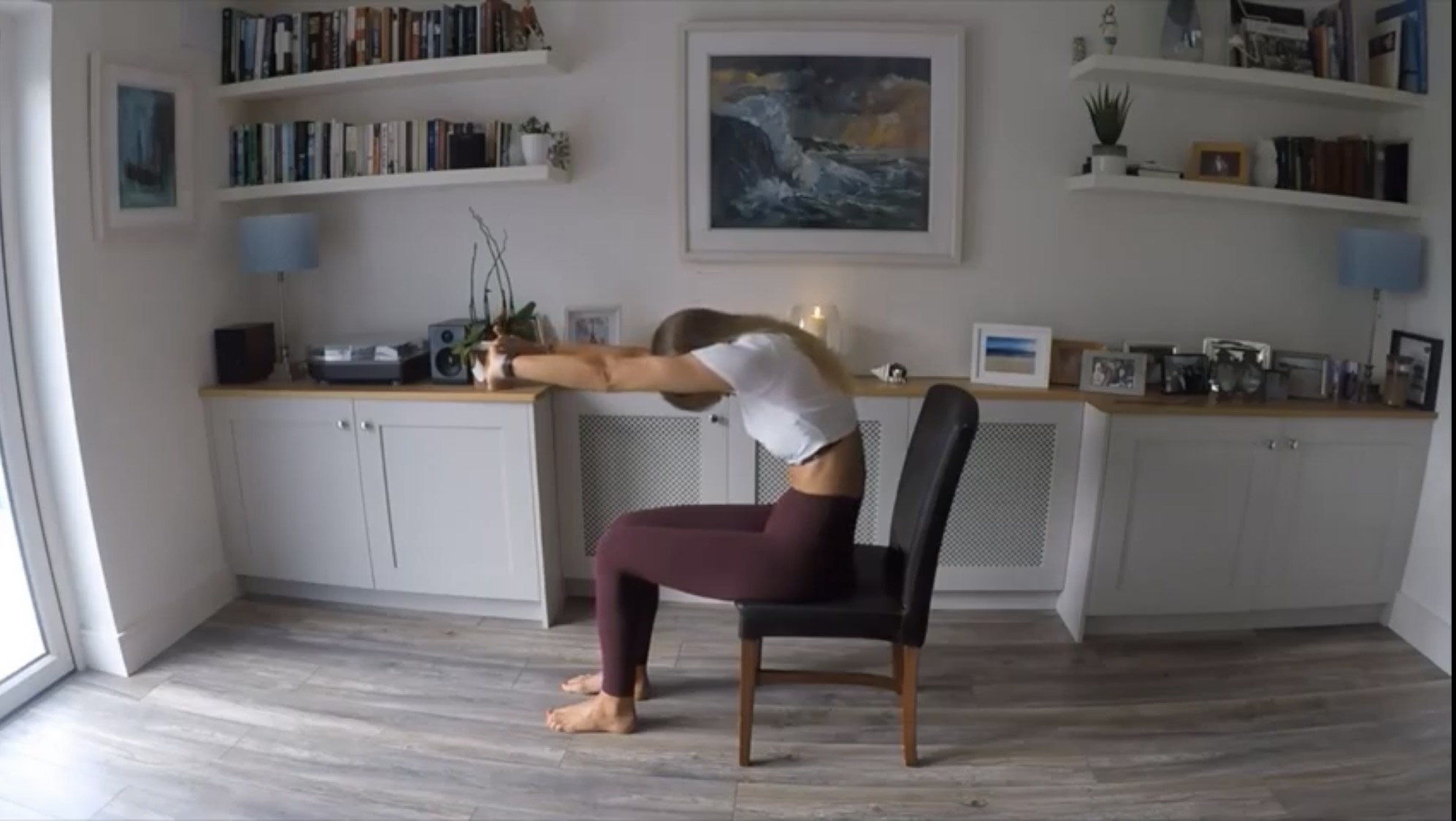 Virtual wellness offerings:
 
Webinar based experiences: 
- The Brain Break 
- Open Body, Open Mind 
Live yoga flow
Live chair yoga 
Live guided meditation 
Mindful art therapy session 
Nutrition workshop
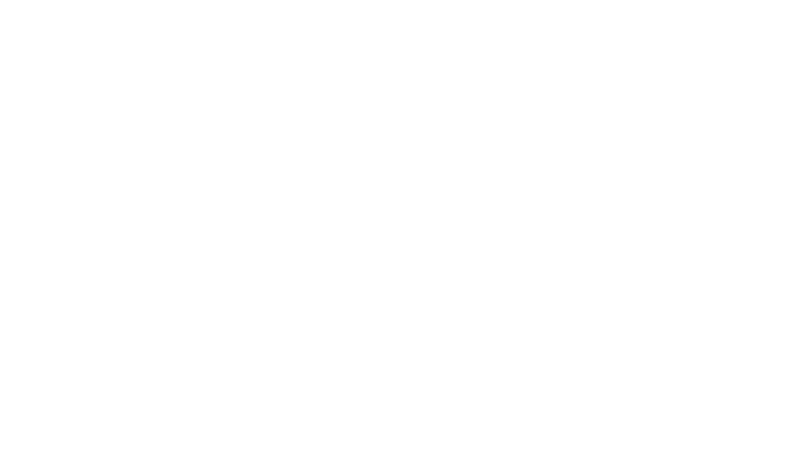 Yoga mara: Alternative wellness
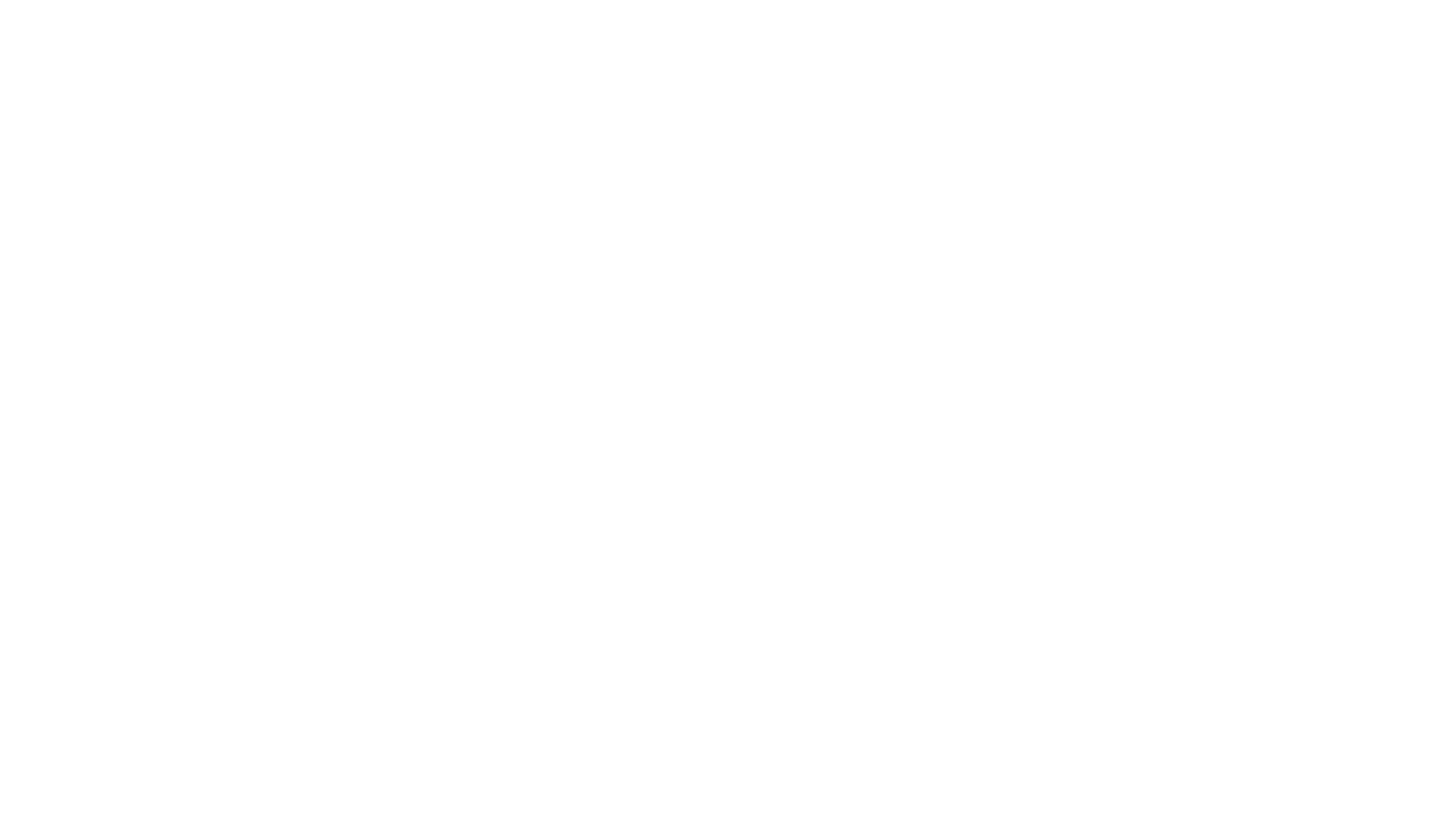 The zen hen with yoga mara
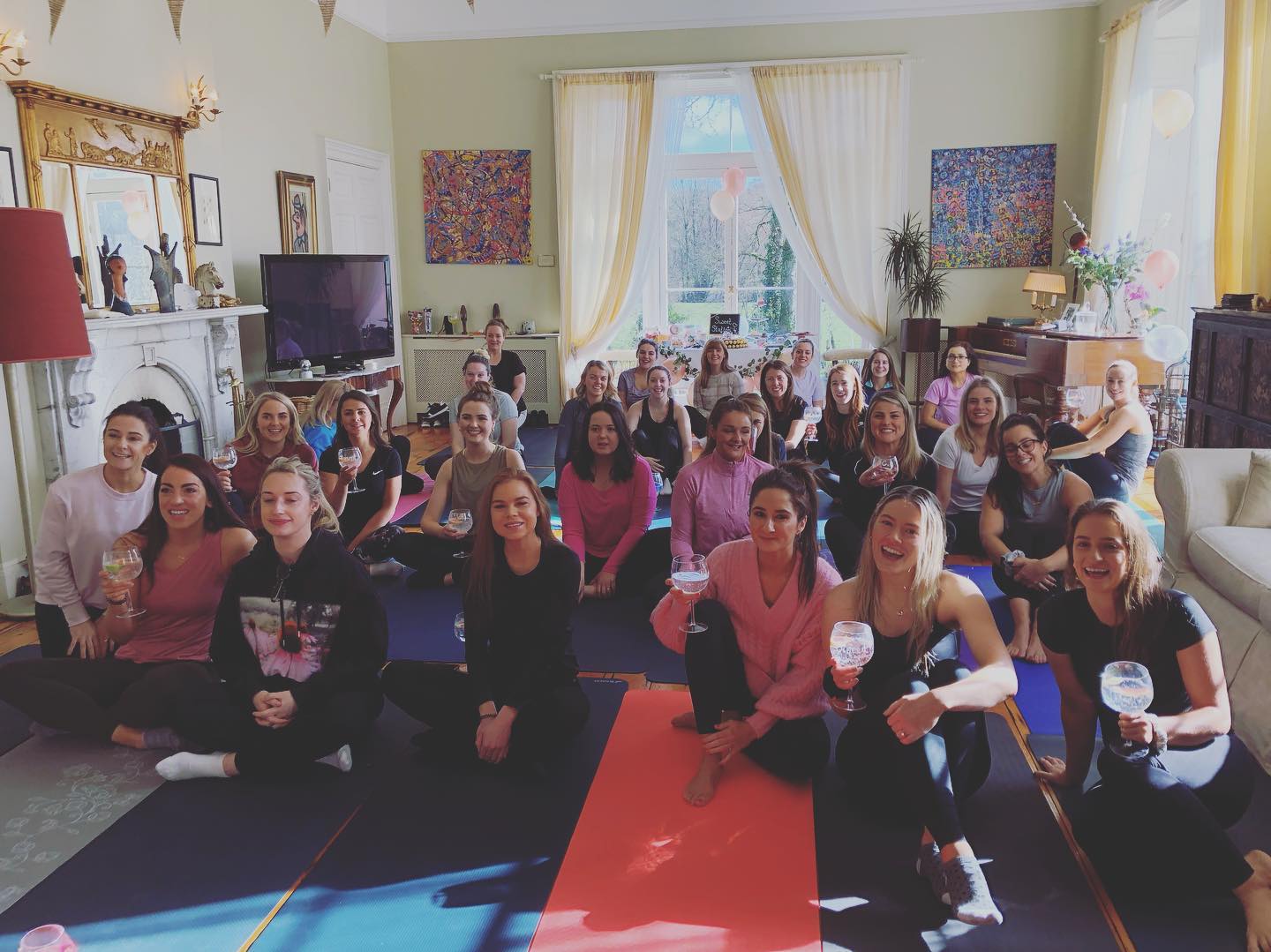 We at Yoga Mara believe that life is all about balance. 

Who’s to say you can’t follow an invigorating yoga class with a prosecco fuelled game of Mr. and Mrs? Not us! 

Join the Zen Hen movement and help restore balance (literally and figuratively) back into stressed brides and bridesmaids everywhere! 

We’ll have you and your Hens yoga’ing to the chessiest, girliest playlist with lots of laughter, craic and wedding night prep stretching guaranteed!
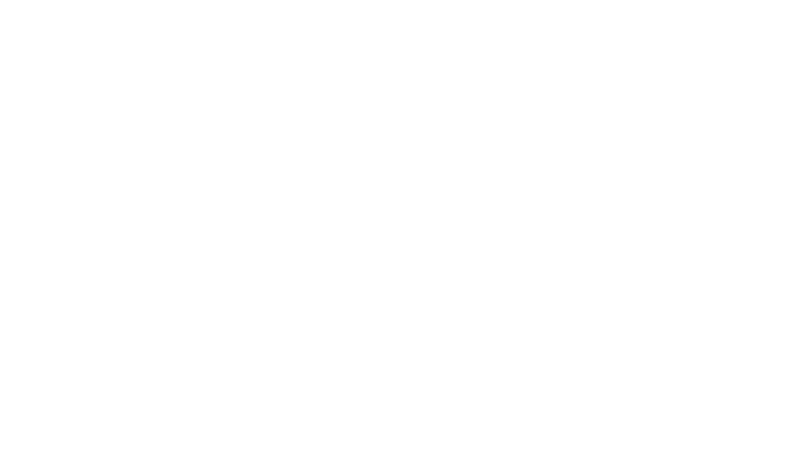 Wedding wellness with yoga mara
Bridal Party Yoga Class: 
with 2 x qualified yoga instructors

The Night Before: 
A gentle flow yoga class followed by head massage using doTERRA Essential Oils & Yoga Nidra for the bride and bridal party to calm any pre-wedding nerves and promote a blissful sleep. 

The Morning Of:
Invigorating yoga flow class for the Bridal Party on the morning of the big day!

Day 2 Yoga for wedding guests: 
with 2 x qualified yoga instructors

Begin the day with the new Mr. & Mrs. with a detoxifying and rejuvenating yoga class.
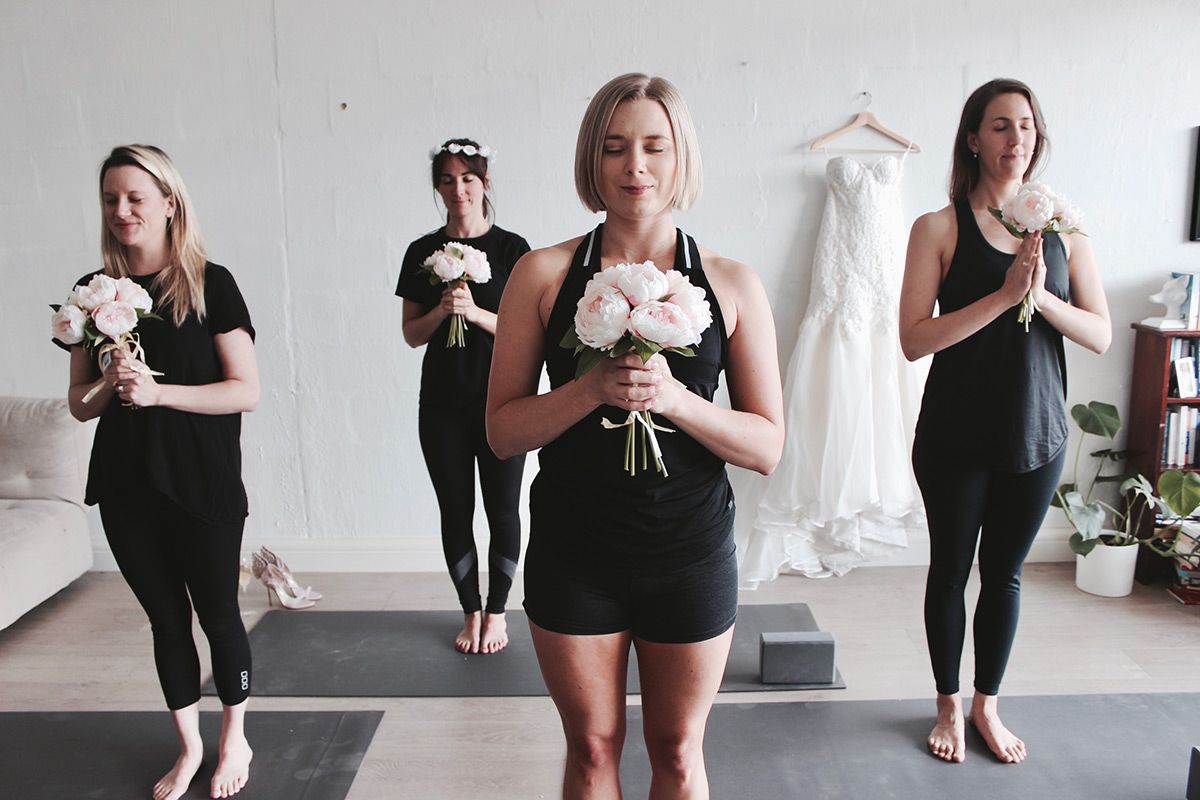 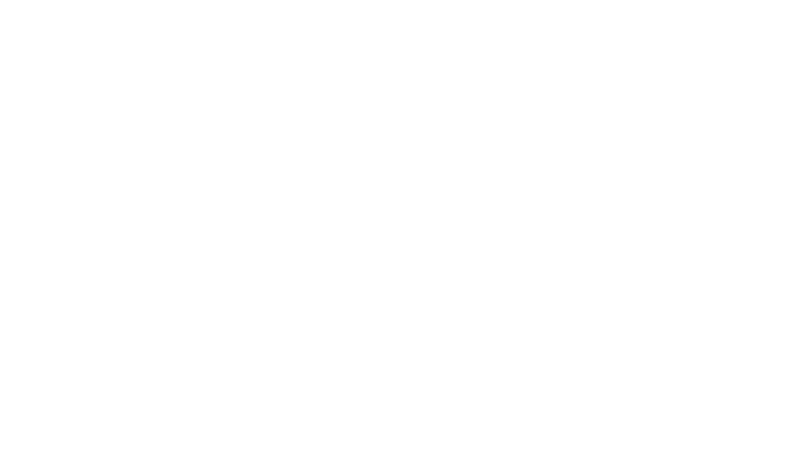 Contact us:
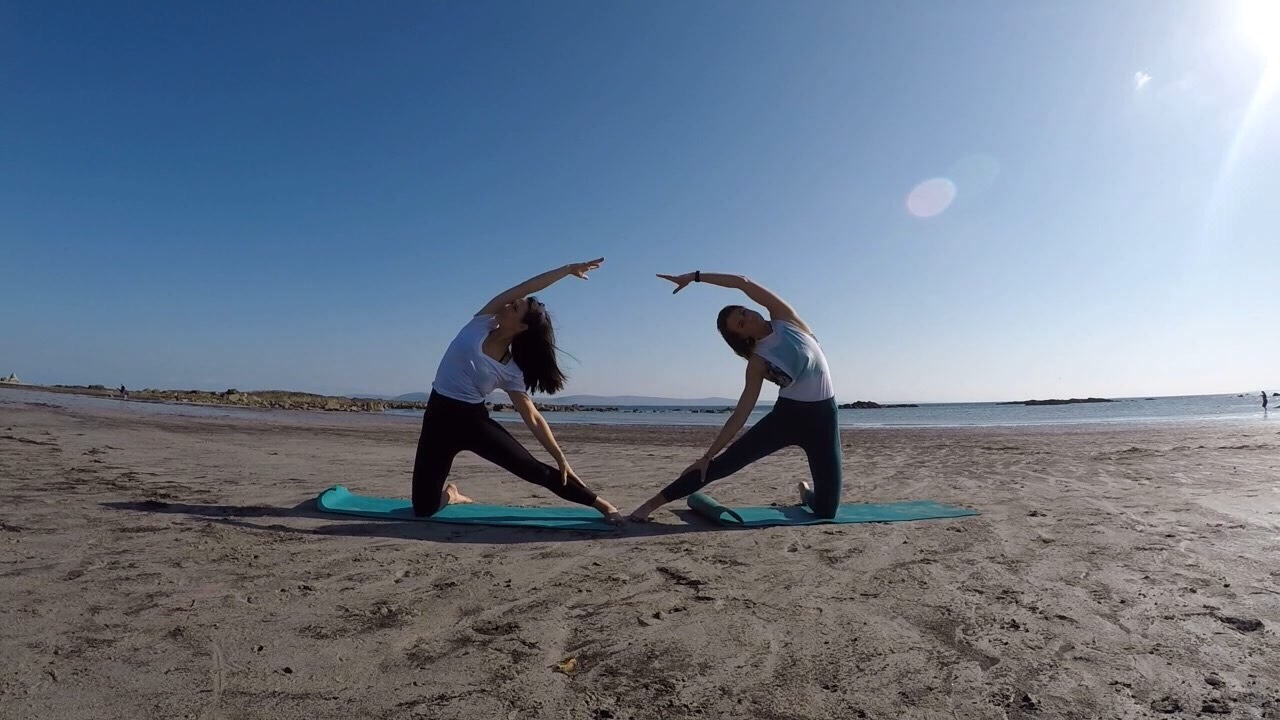 Contact: Hannah Healy
Email: yogamaraescapes@gmail.com
Phone: +353 85 204 2364
Website: www.yogamaraescapes.com
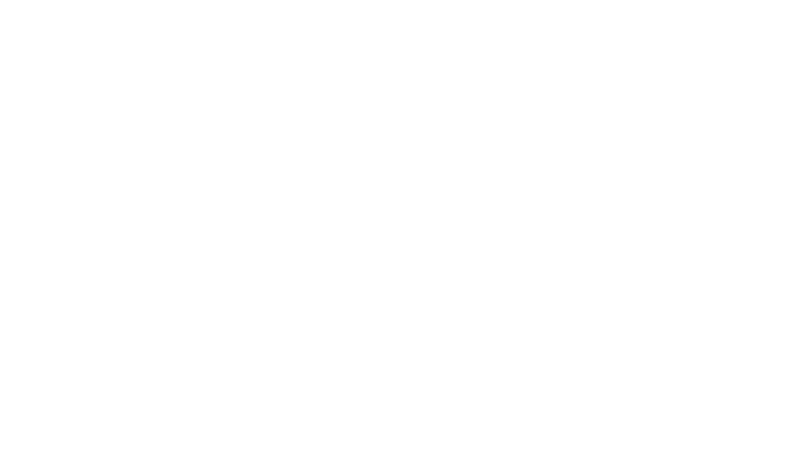